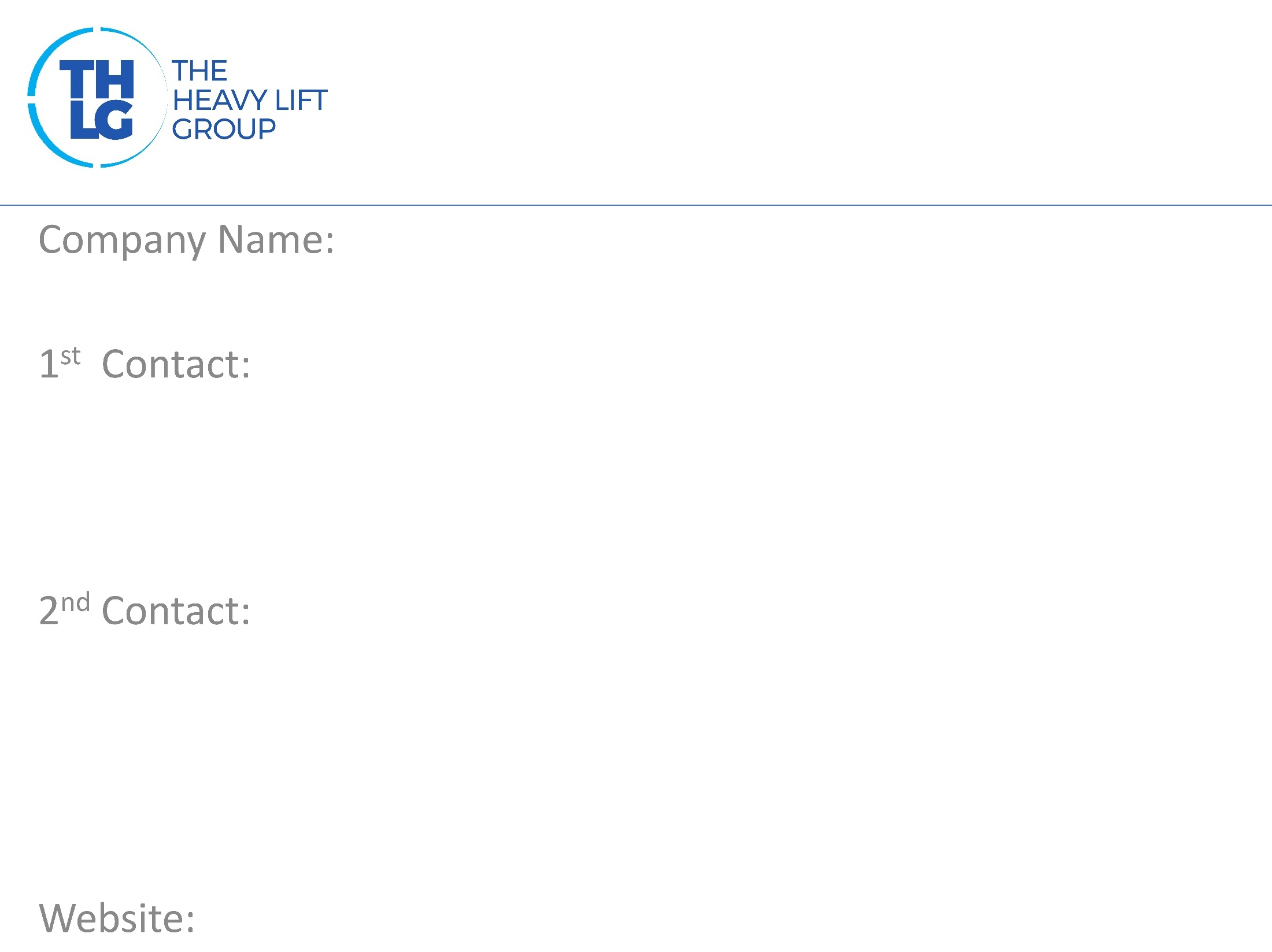 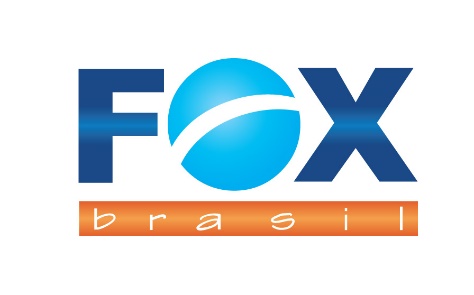 BRAZILTHLG member since 2015
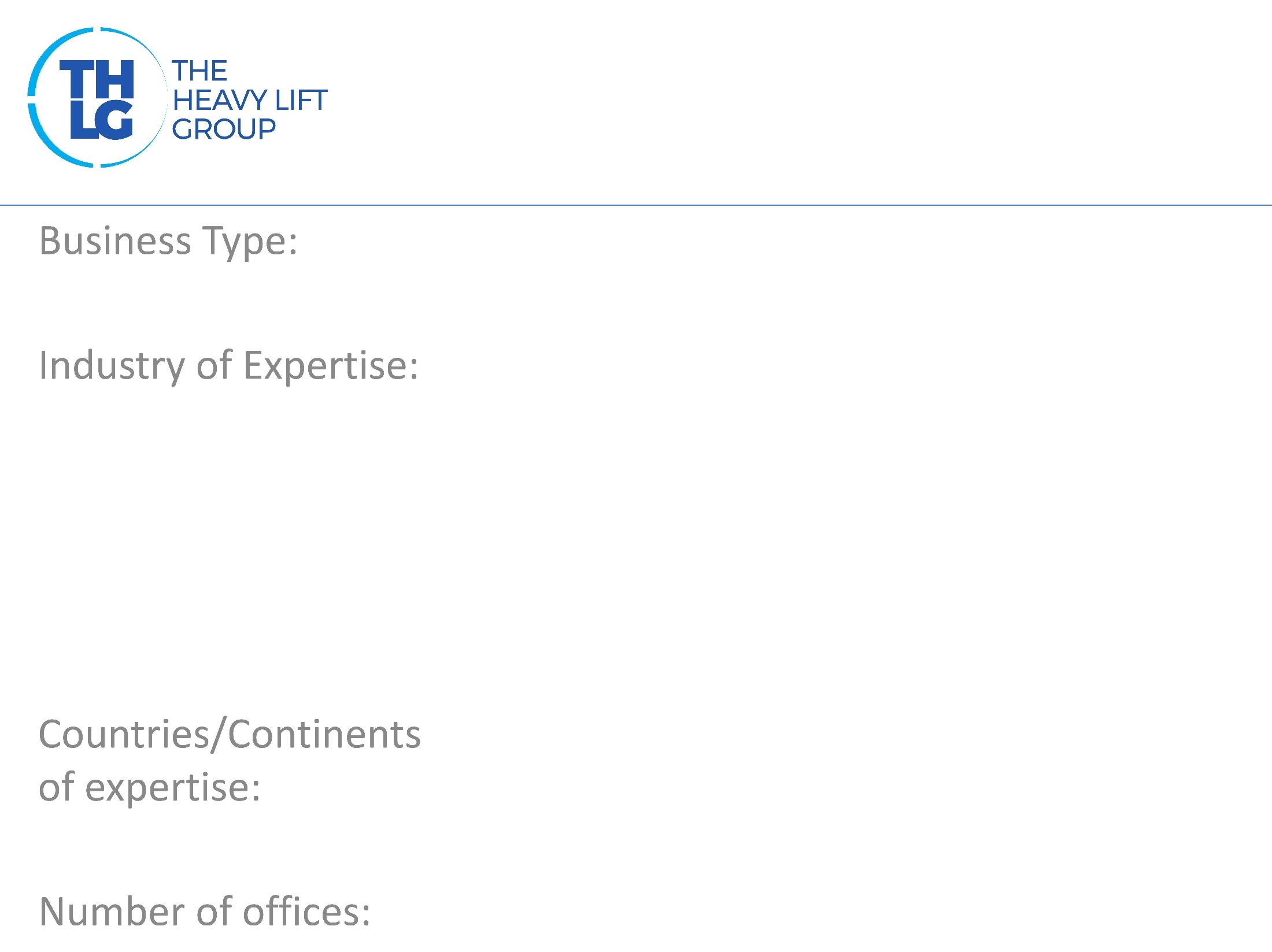 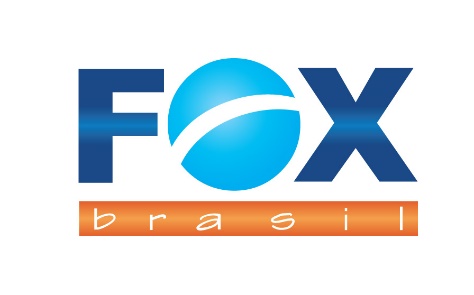 BRAZILTHLG member since 2015
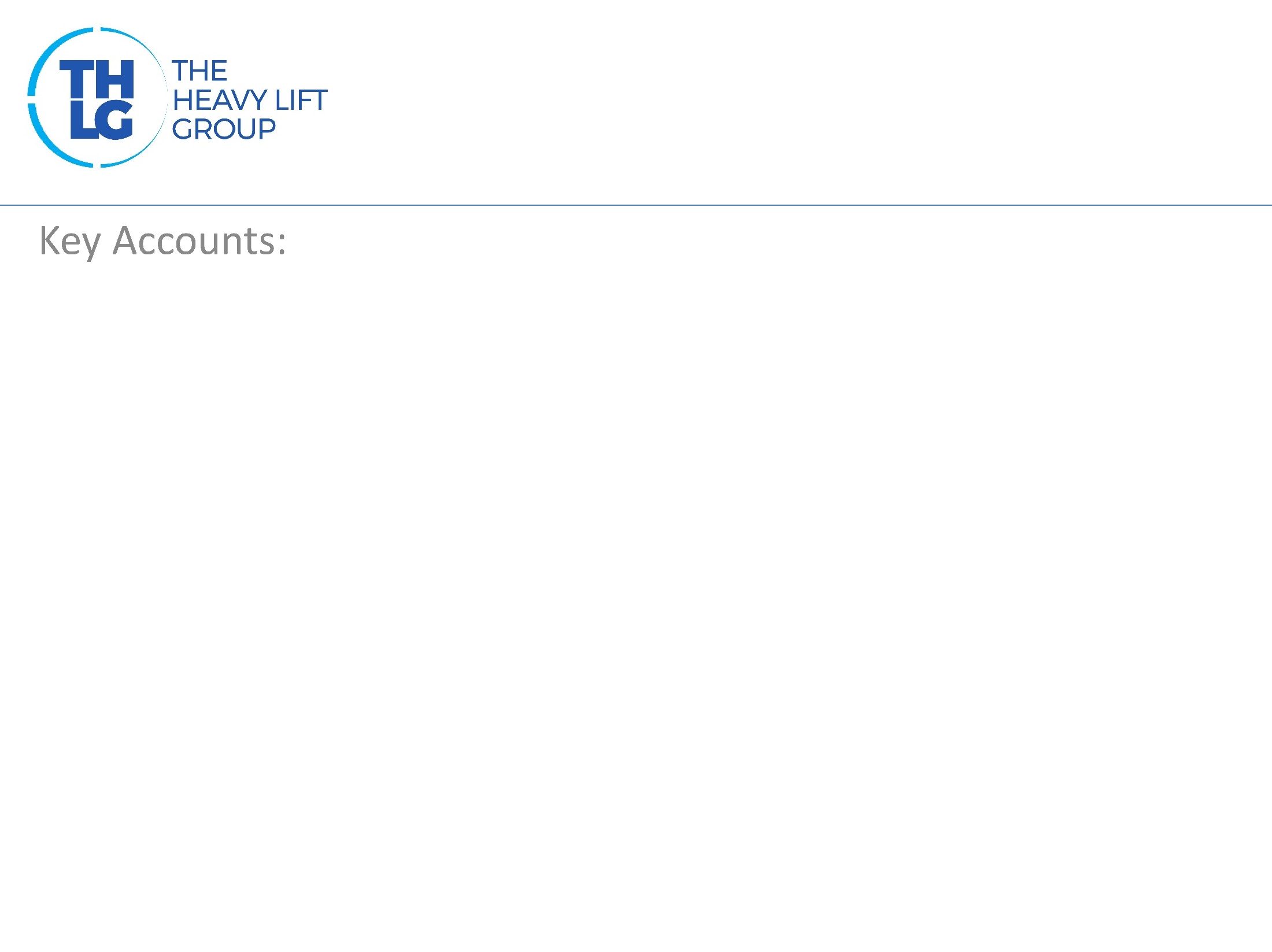 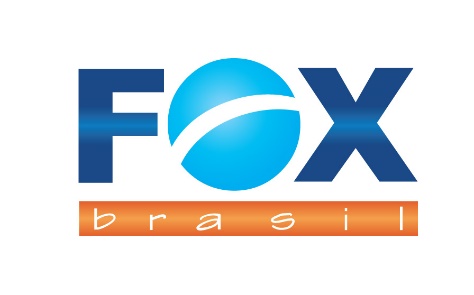 BRAZILTHLG member since 2015
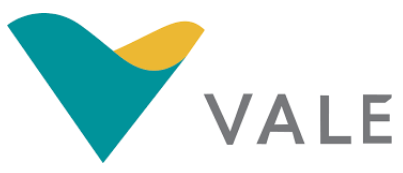 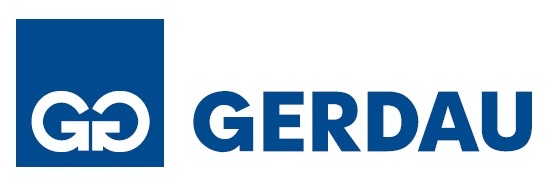 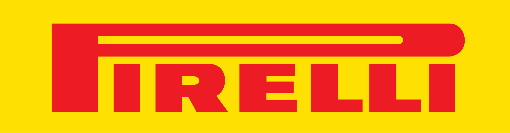 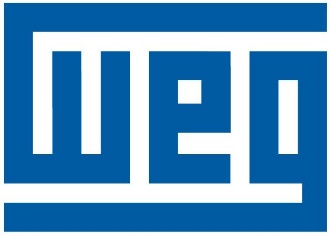 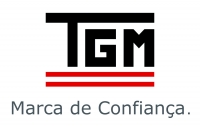 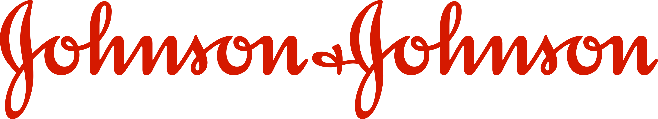 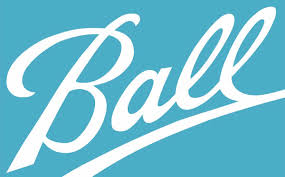 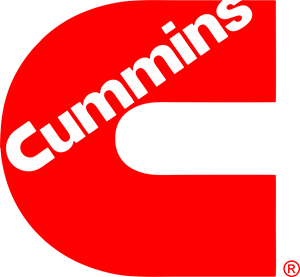 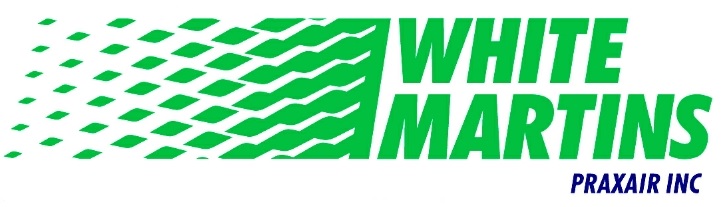 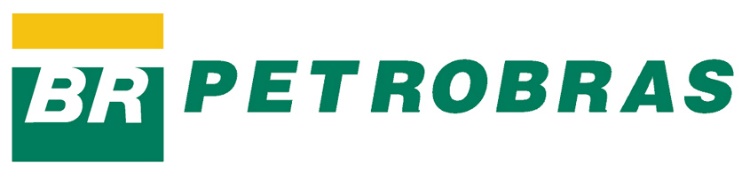 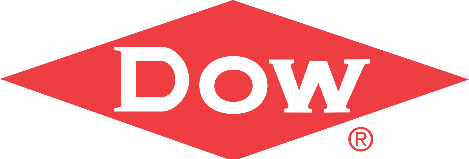 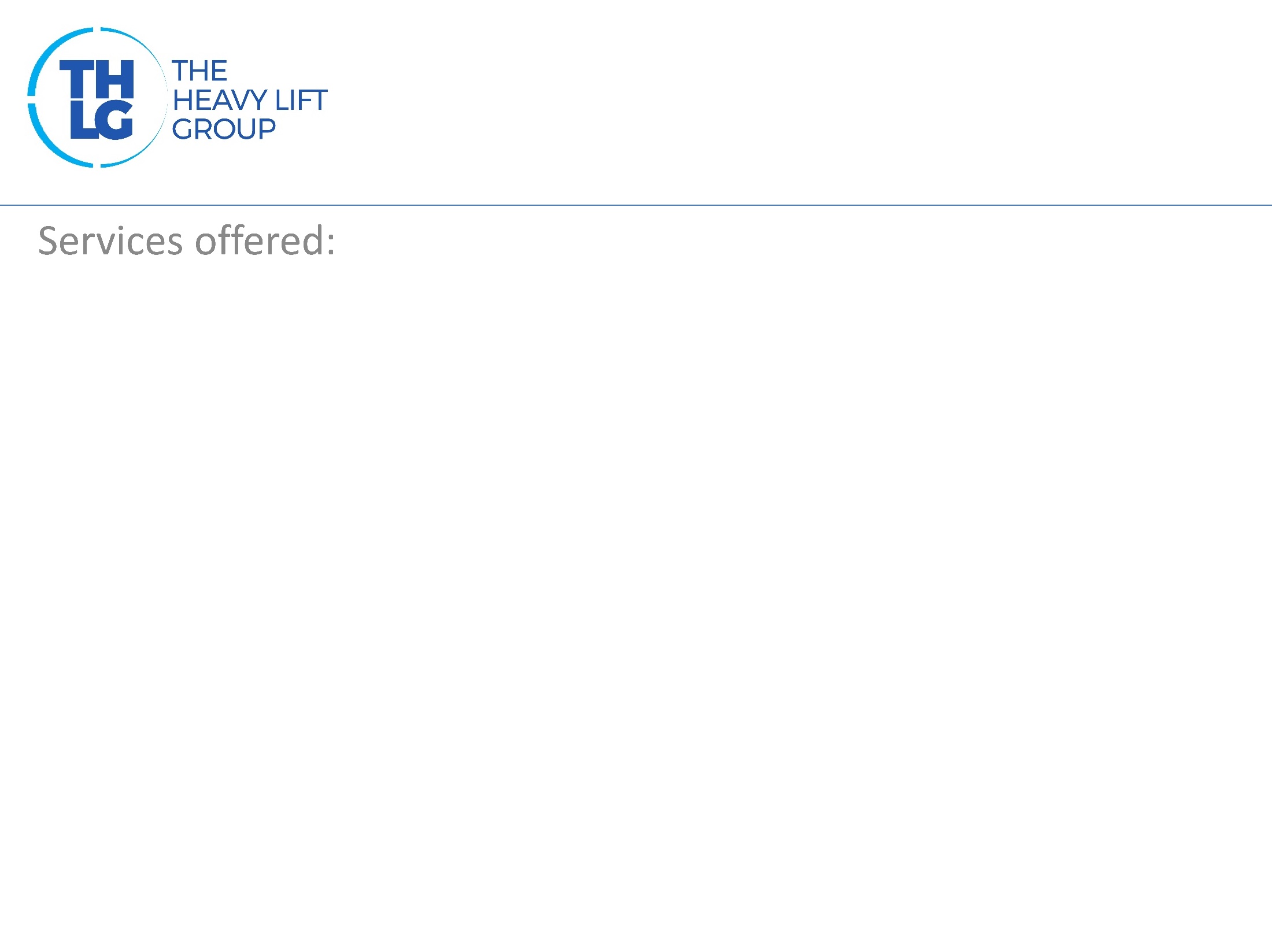 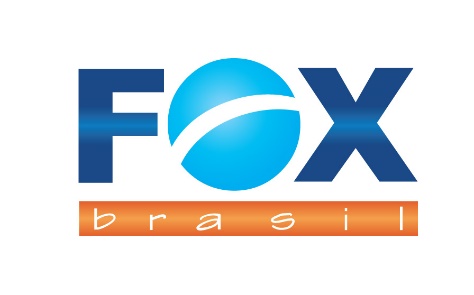 BRAZILTHLG member since 2015
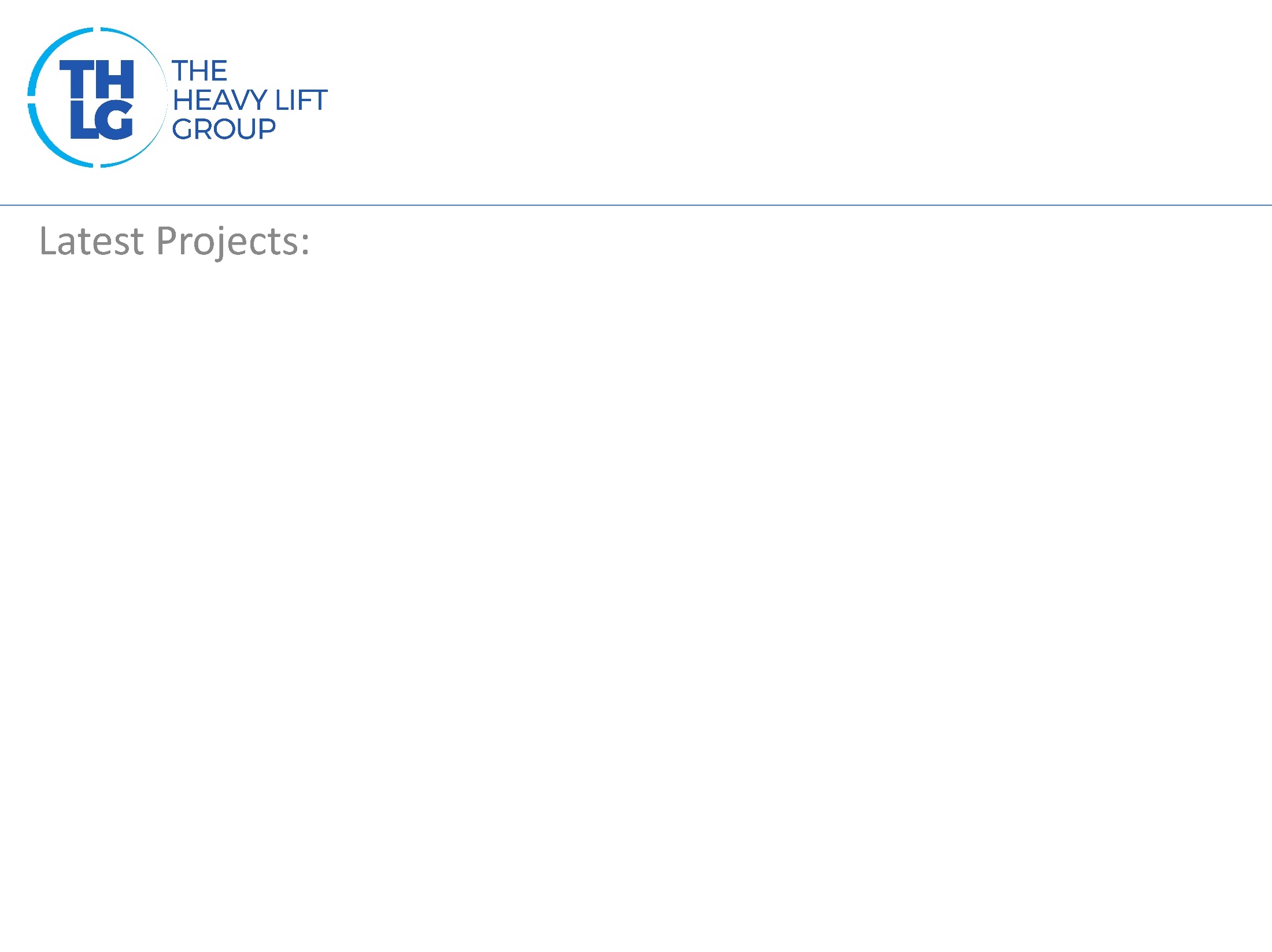 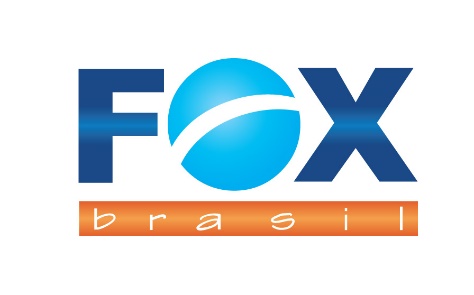 BRAZILTHLG member since 2015
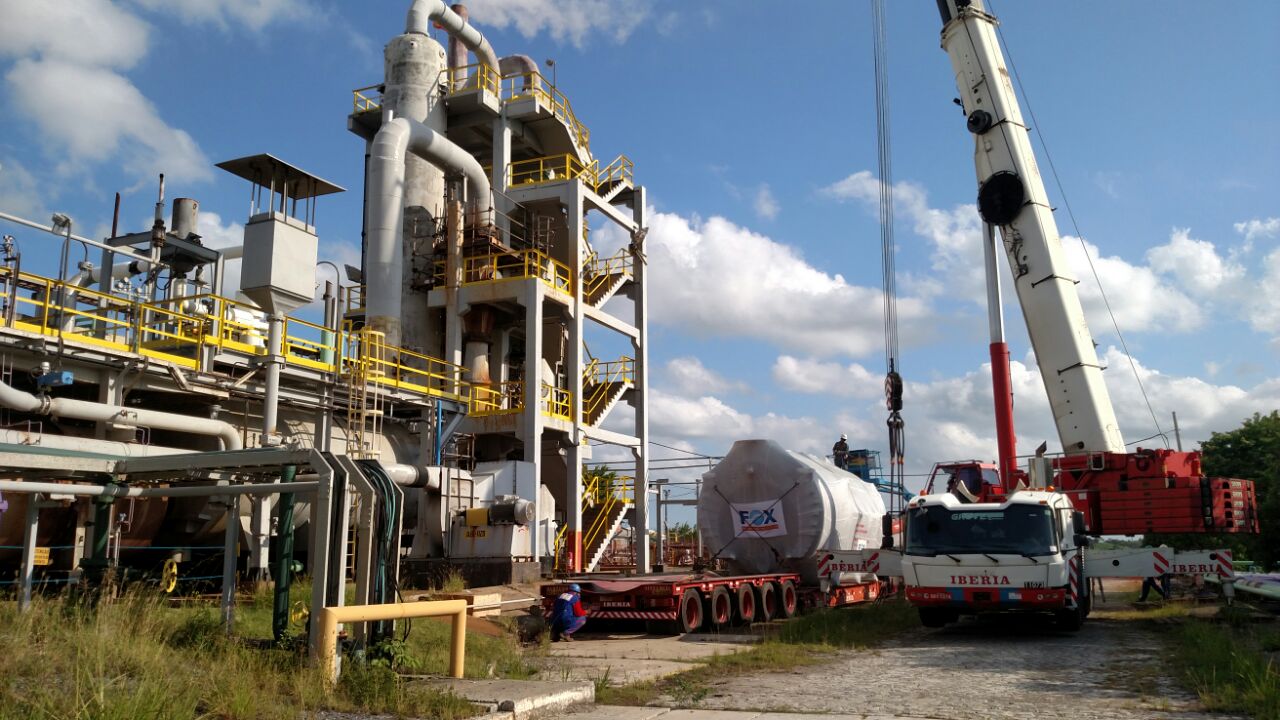 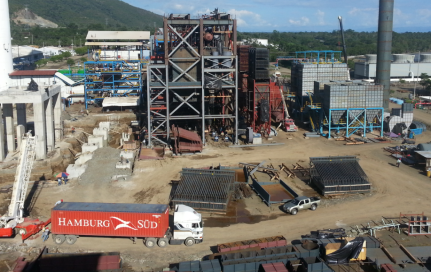 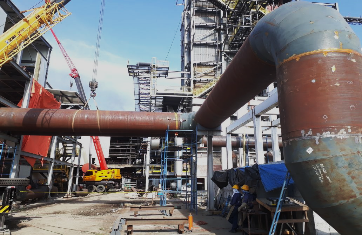 Join us on social media
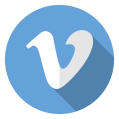 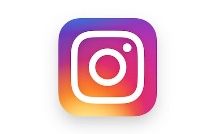 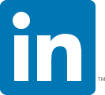 Petrochemical Plant
Biomass Power Plant
Thermo Power Plant
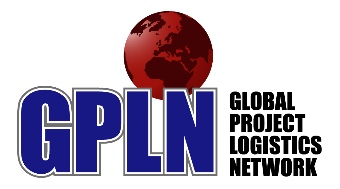 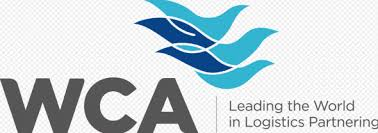 Participation in other Groups: